Zima
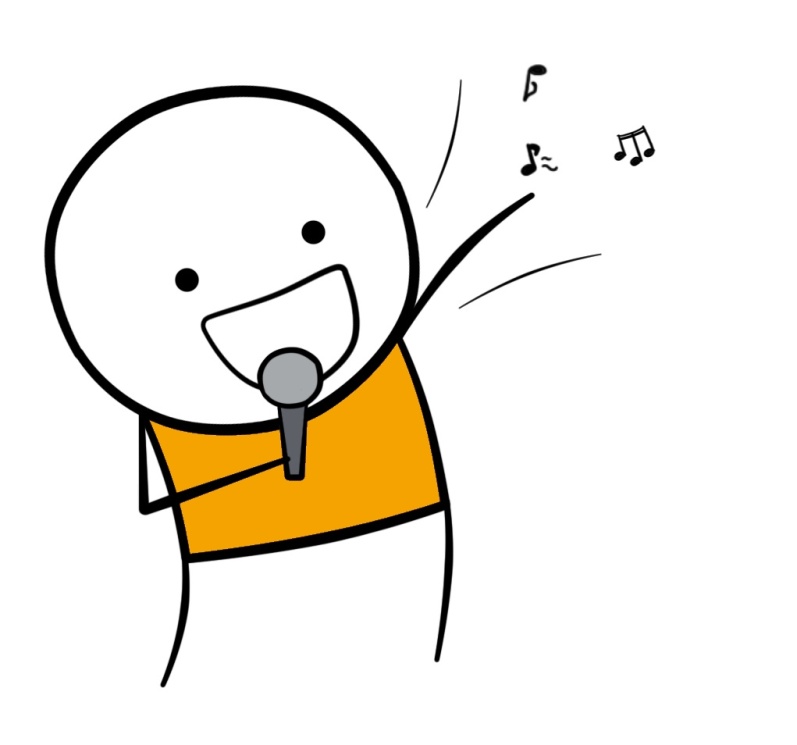 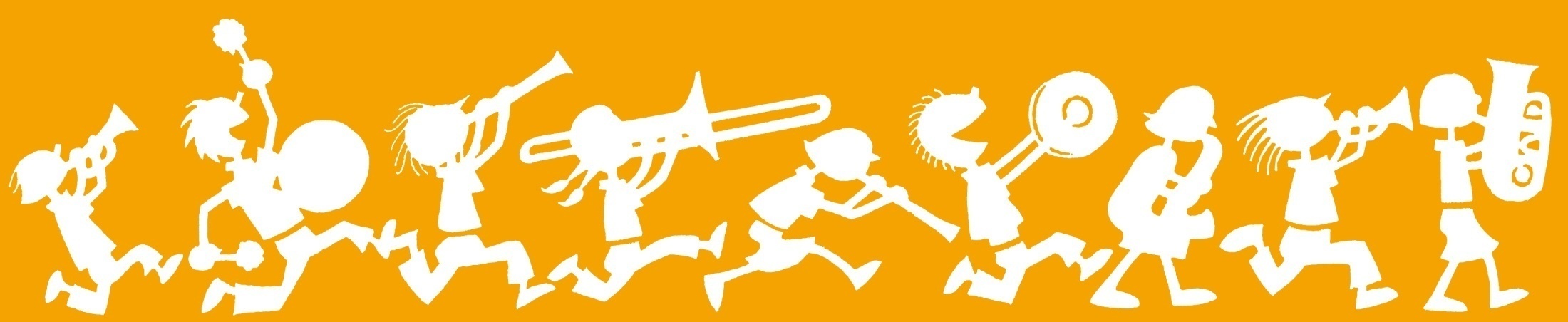 1.

Zima je keď vonku sneh padá,
zima je keď idem na saniach.
Zima je keď na ceste sa robia záveje,
slnko svieti, ale nehreje.
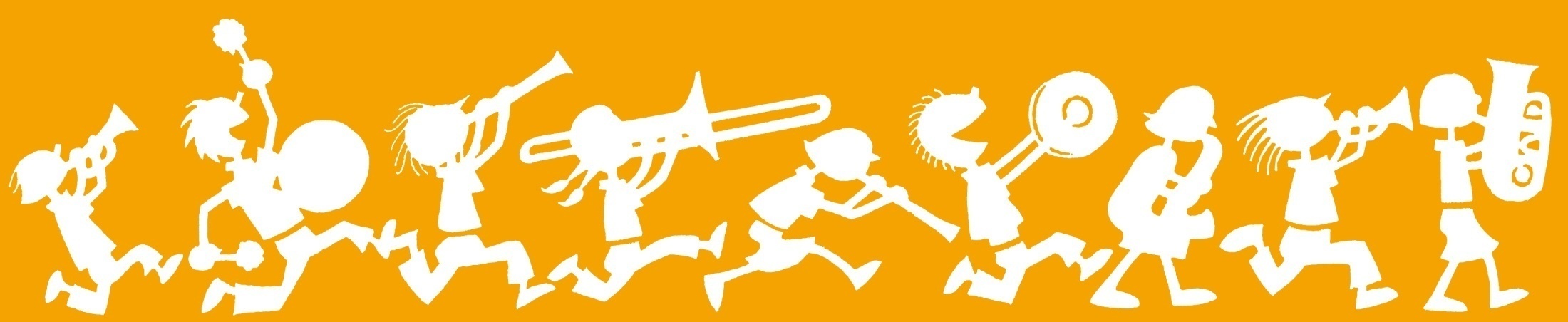 2.

Zima je keď nos ti štípe mráz,
zima je keď vrany sú tu zas.
Zima je keď cencúle sa tvoria na strechách,
dni sú krátke, skoro príde tma.
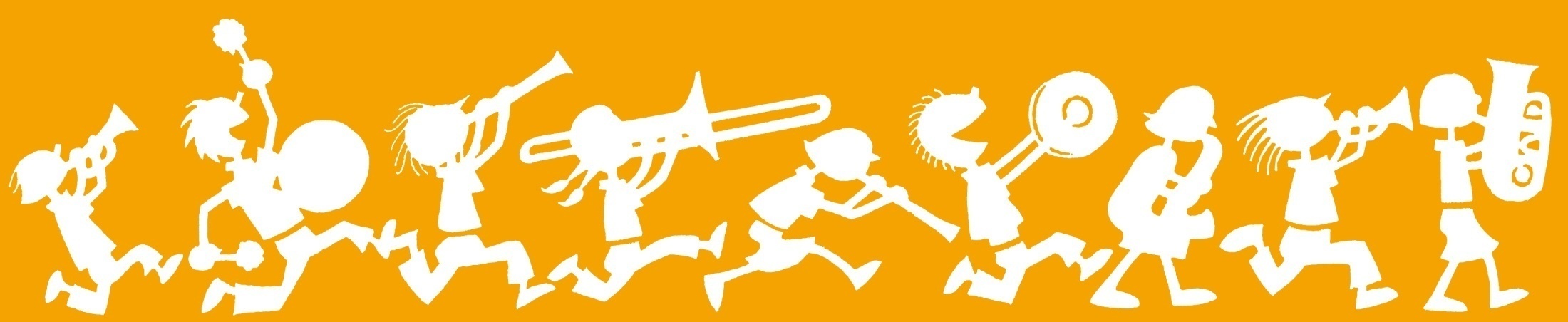 3.

Kto tú zimu zahnať môže? To snáď vieš!
Láska je jak slnko, necítiš?
Počuješ jak volá, klope: Boh láska je!
Otvor mu a povedz: Poď ku mne.